Môn Toán 4
a)
KHỞI ĐỘNG
* Muốn  trừ hai phân số khác mẫu số ta làm thế nào?
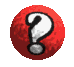 Muốn trừ hai phân số khác mẫu số, ta quy đồng mẫu số hai phân số, rồi trừ hai phân số đó.
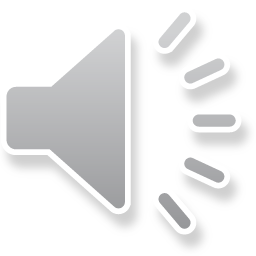 Thứ     ngày     tháng    năm 2022
Toán
Luyện tập chung (SKG 131, 132)
I. Bài học (sgk)
II. Luyện tập
YÊU CẦU CẦN ĐẠT
1
Củng cố về phép cộng, phép trừ phân số.
2
Bước đầu biết thực hiện phép cộng ba phân số.
3
Rèn luyện tính cẩn thận, vận dụng thực tế.
[Speaker Notes: Gọi hs đọc]
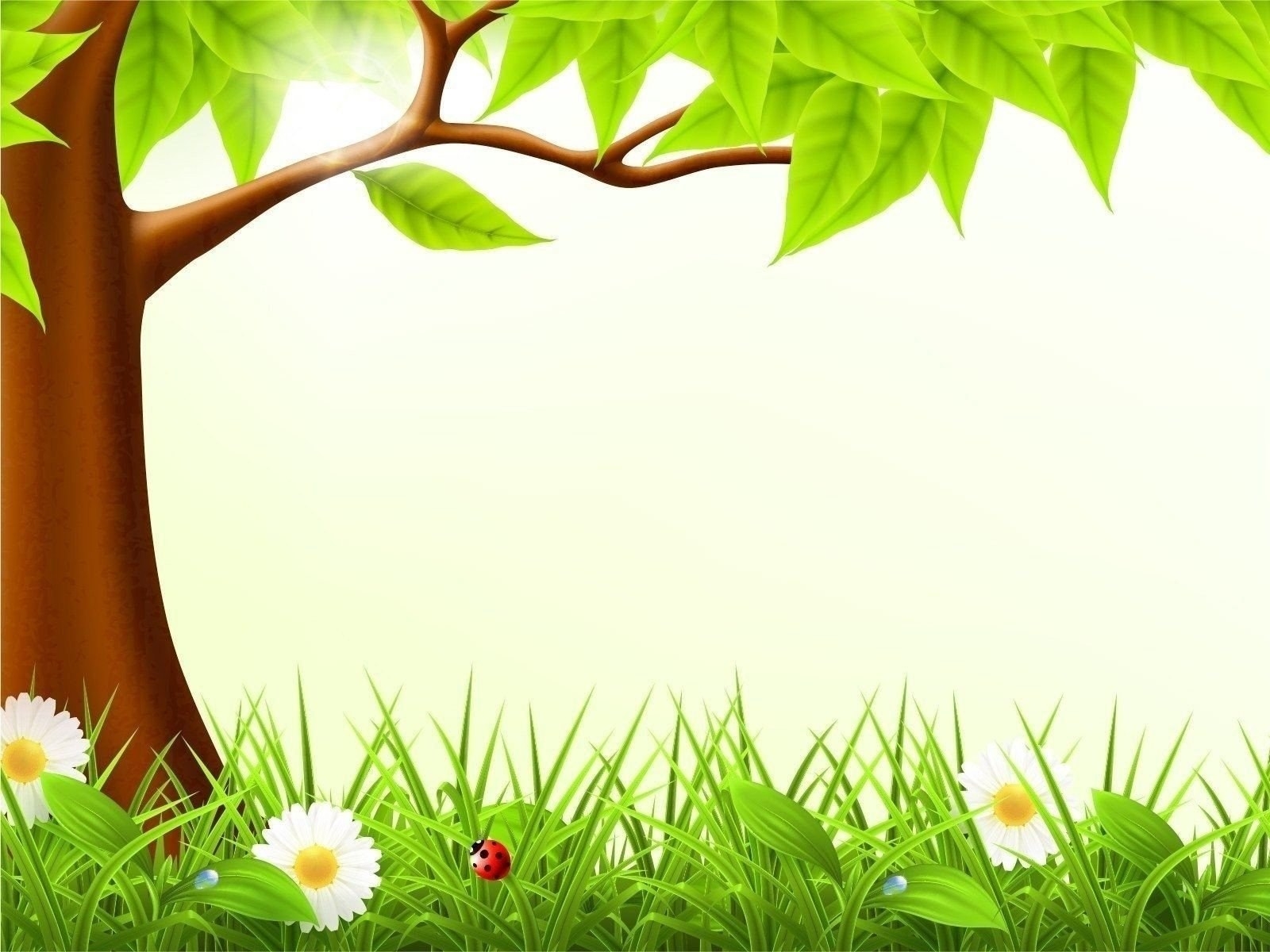 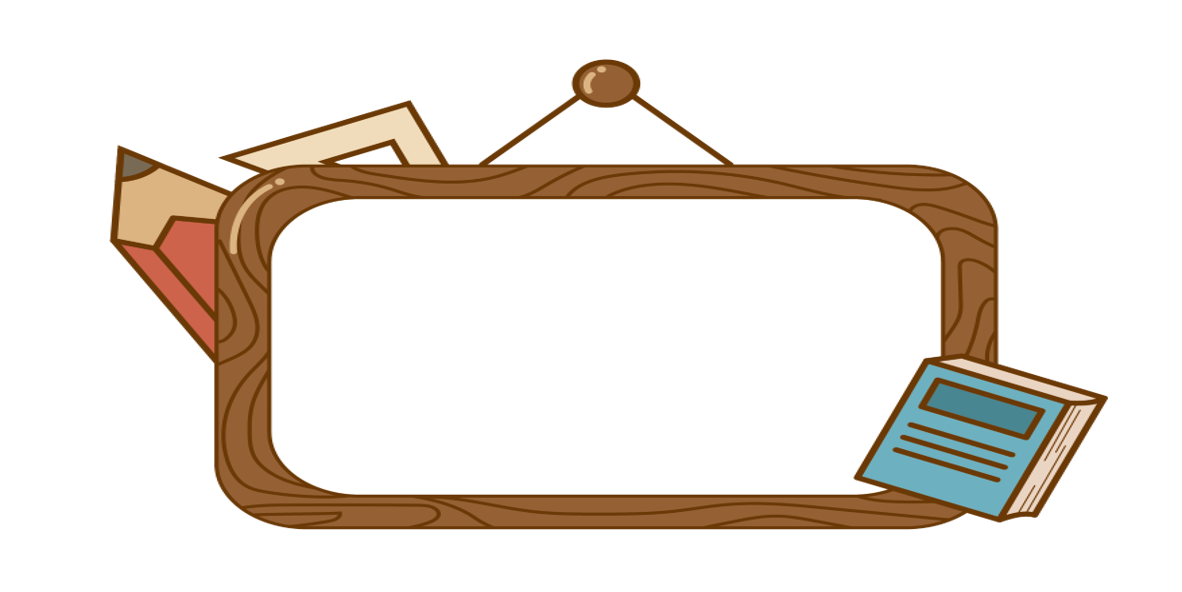 THỰC HÀNH
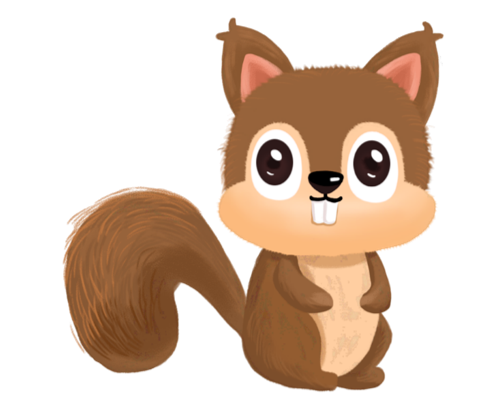 a)
b)
c)
d)
Bài tập 1: Tính
3
24
45
24 + 45
69
9
3
21
8
21 - 8
13
2
11
33
20
33 - 20
13
4
5
40
40
40
40
8
4
28
28
28
28
7
5
15
15
15
15
3
Bài tập 1: Tính
_
_
=
=
=
=
=
=
+
=
=
=
b)
+
_
c)
_
d)
a)
b)
c)
d)
Bài tập 2: Tính.
4
20
17
20 + 17
37
17
7
14
5
14 - 5
9
5
3
2
3 + 2
5
2
9
3
3 + 2
5
9
9
6
5
25
25
25
25
25
3
6
6
6
6
6
3
3
3
3
3
2
1
3
3
2
2
2
a)
+
_
_
_
=
=
=
=
=
=
=
=
=
+
+
=
=
=
=
_
b)
c)
+
1
_
d)
3
Bài tập 3: Tìm x
c.
b.
a.
3
3
4
7
11
11
3
5
4
3
2
2
5
10
4
4
2
4
5
2
Bài tập 3: Tìm x
_
_
b.
a.
=
=
=
=
=
=
x
+
x
+
x
x
x
x
5
25
5
45
25
6
3
6
6
3
Bài tập 3: Tìm x
_
=
=
=
_
c.
x
x
x
2
7 + 13
20
124
12
19
8
12 + 8
19
2
7
13
2
20 + 19
39
24 + 100
31
60
12
5
12
15
17
17
17
17
5
12
12
17
17
17
5
60
Bài tập 4: Tính bằng cách thuận tiện nhất
=
=
=
+
+
+
=
=
=
a)
=
+
+
b)
+
+
=
2
3
5
7
Bài tập 5:
Trong một giờ học tự chọn, lớp 4A có         số học sinh học Tiếng Anh và                  
       số học sinh học Tin học. Hỏi số học sinh học Tin học và Tiếng Anh bằng bao nhiêu phần tổng số học sinh cả lớp?
Tóm tắt:
Học Tiếng Anh: 	   tổng số HS.

Học Tin học:        tổng số HS?

Học Tiếng Anh và Tin học: …. số HS?
2
3
5
7
3
2
29
29
7
5
35
35
Bài giải:
Số HS học Tiếng Anh và Tin học chiếm số phần là:
=
+
(Tổng số HS)
Đáp số:
Tổng số HS
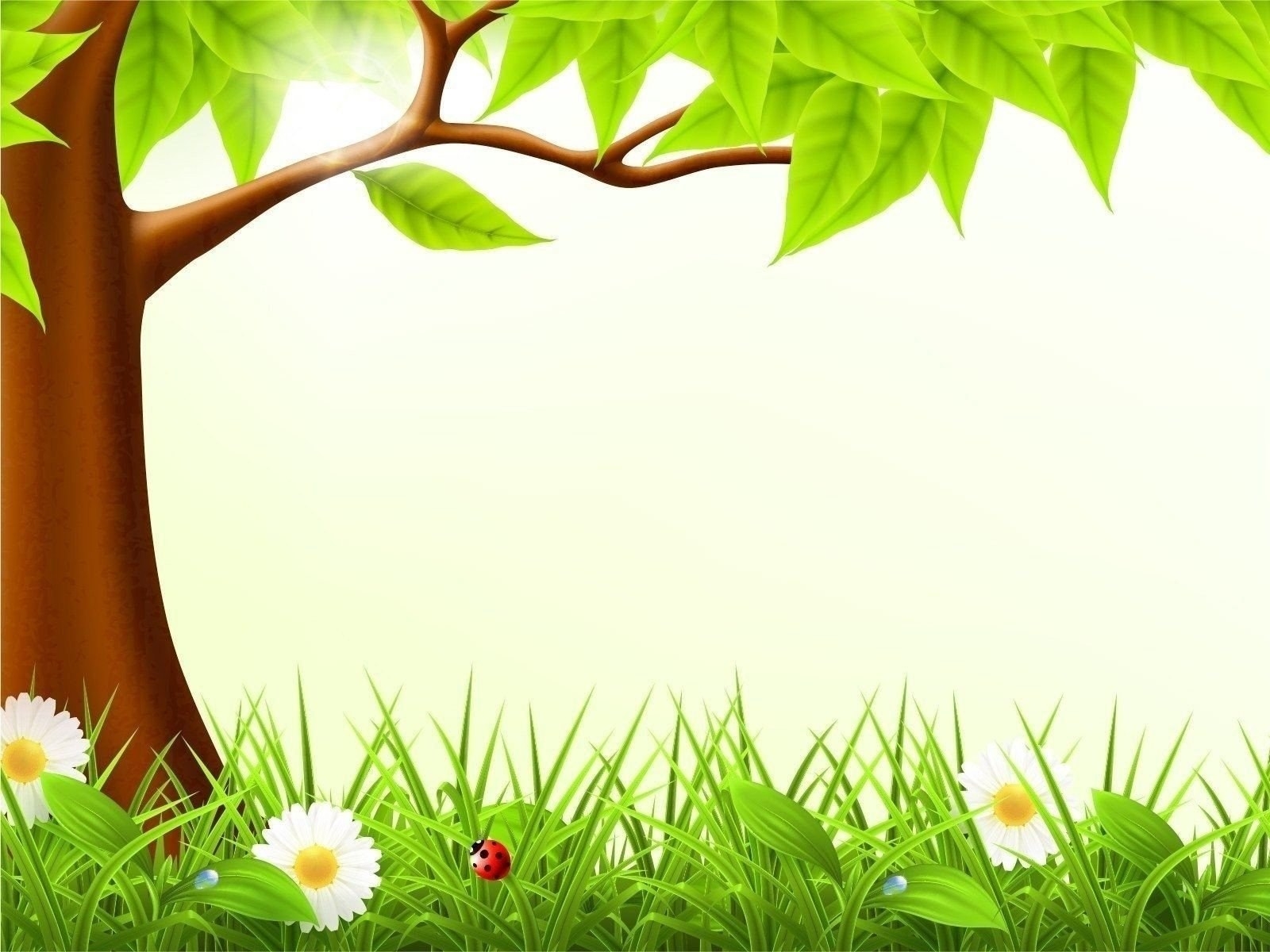 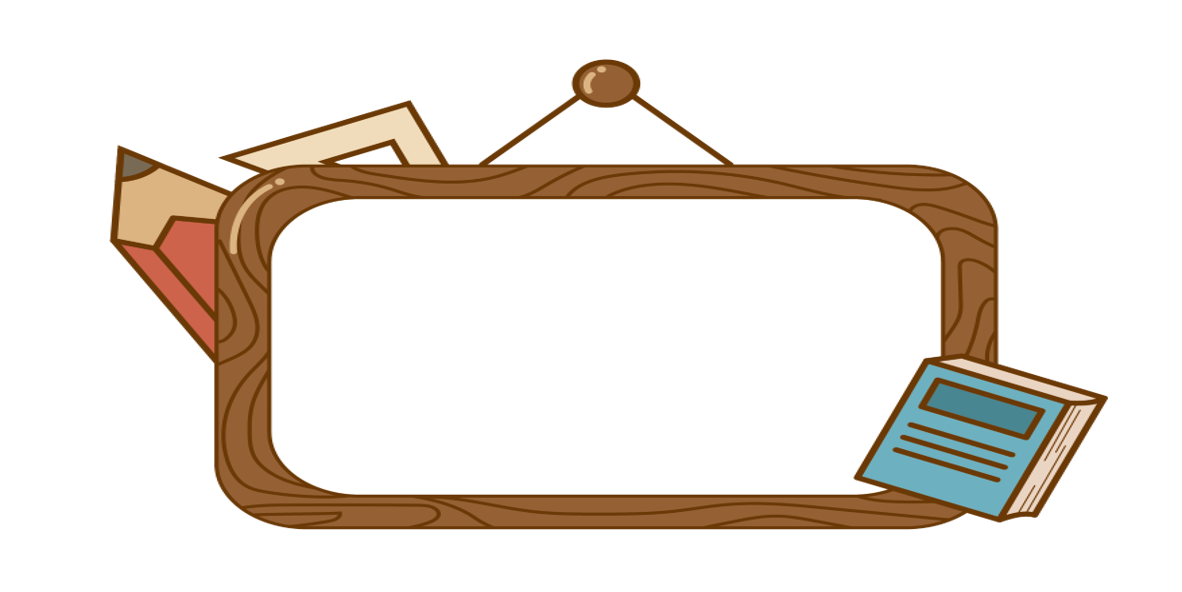 VẬN DỤNG
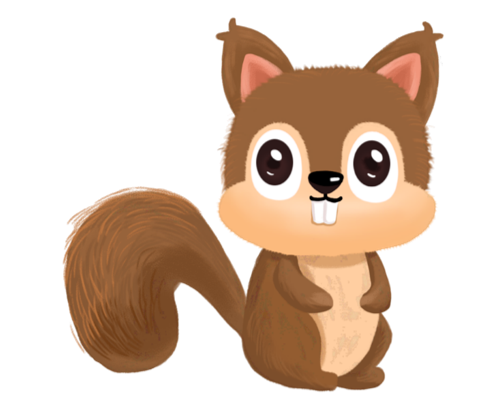 A.
C.
D.
B.
Hết giờ
Trò chơi Ai nhanh ai đúng?
Start
30
29
28
27
26
25
24
23
22
21
20
19
18
17
16
15
14
13
12
11
10
9
8
7
6
5
4
3
2
1
Tính:
Kết quả phép tính trên đây là:
Chúc các con chăm ngoan, học giỏi
Thứ     ngày     tháng    năm 2022
Toán
Luyện tập chung (SKG 131, 132)
Bài 1: Làm vở
Bài 2: Làm vở
Bài 3: Làm vở
II. Luyện tập
I. Bài học (sgk)
Thứ     ngày     tháng    năm 2022
Toán
Luyện tập chung (SKG 131, 132)
I. Bài học (sgk)
II. Luyện tập
Bài 1: Làm vở
Bài 2: Làm vở
Bài 3: Làm vở
Thứ sáu ngày 4 tháng 3 năm 2022Tập làm vănLuyện tập miêu tả cây cối